BSOT0422c - Ošetřovatelská péče v chirurgických oborech, ortopedii a traumatologii II – cvičení
Podzimní semestr 2022
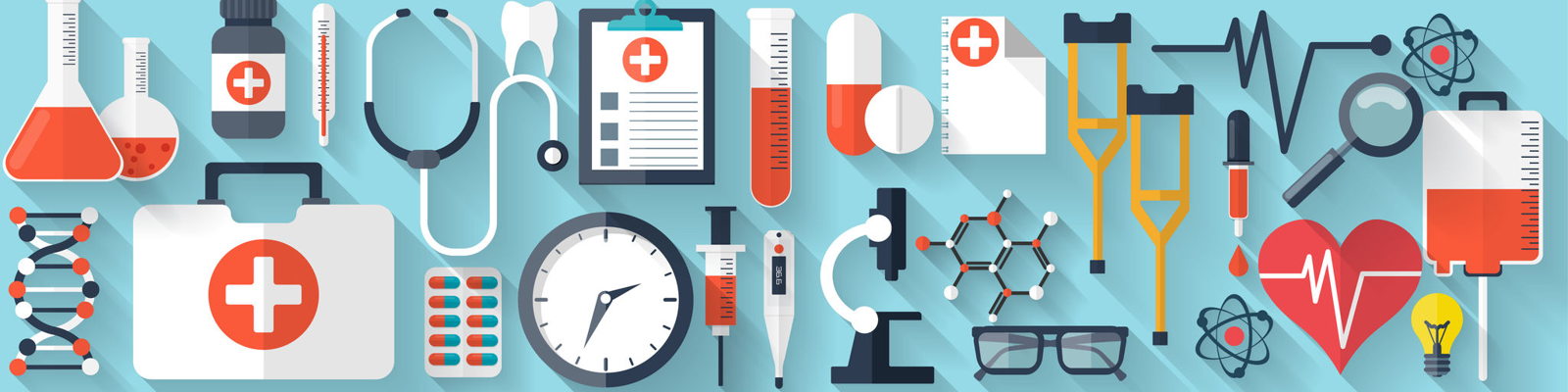 1
Ústav zdravotnických věd
Základní informace
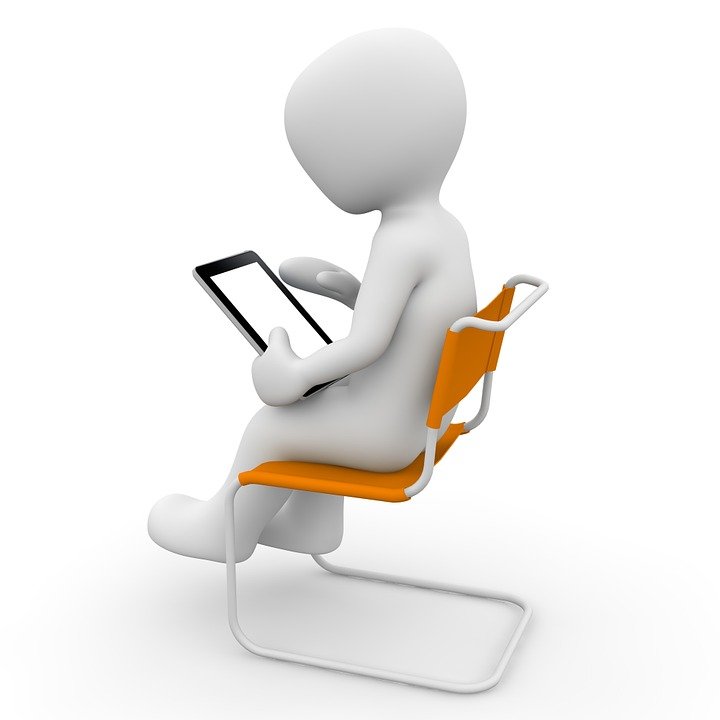 Garant: Mgr. Alena Pospíšilová, Ph.D.

 Vyučující: PhDr. Pavlína Brímová, MBA 

 Ukončení: zápočet

 Středa 15.00 – 16.40 hod

 výuková místnost Ortopedické kliniky – jmenovka, bílý plášť
2
Ústav zdravotnických věd
Jsem nováček v používání IS MUNI

          Rady

          Pomoc

          Připomínky

          Zlepšováky
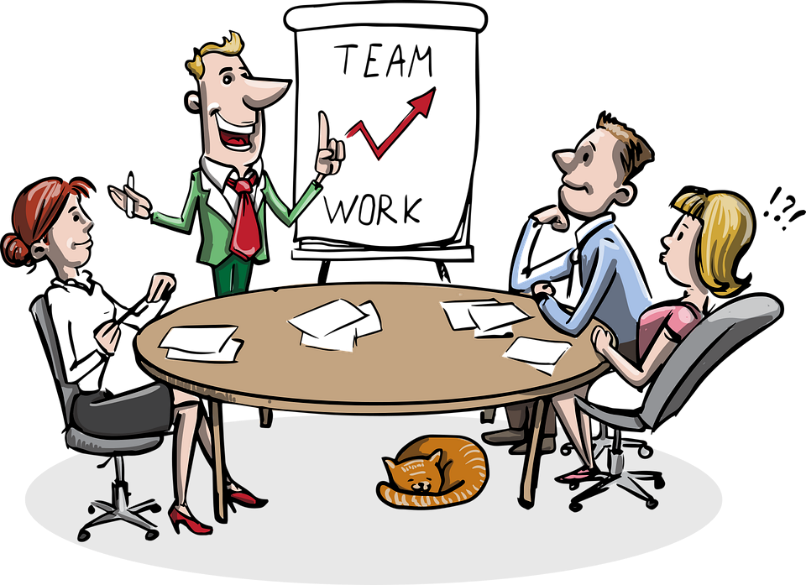 3
Ústav zdravotnických věd
Podmínky splnění předmětu
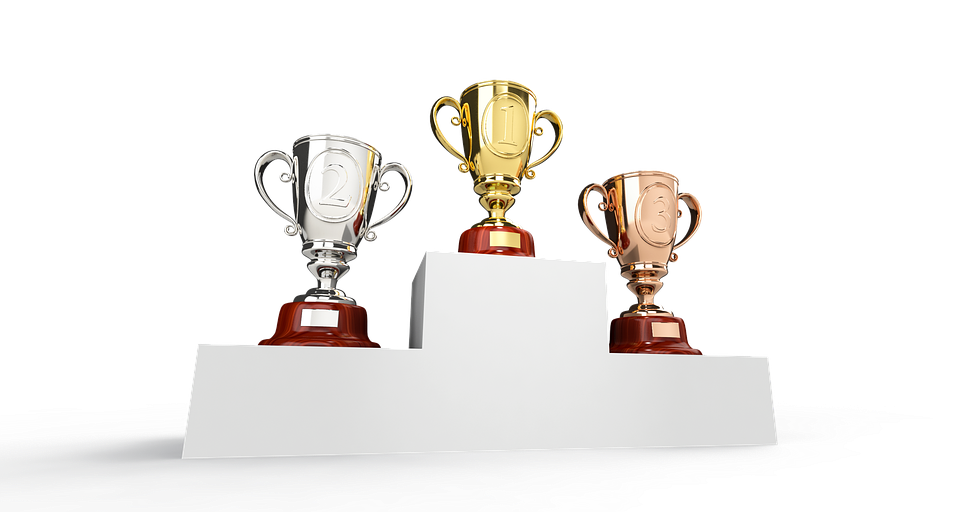 aktivní účast na výuce

 max. jedna řádně omluvená absence

 vyhotovení seminární práce dle zadání

 prokázání znalostí a dovedností při průběžných a závěrečném   testu z ošetřovatelství v chirurgických oborech – minimální úspěšnost 75%
4
Ústav zdravotnických věd
5
Ústav zdravotnických věd
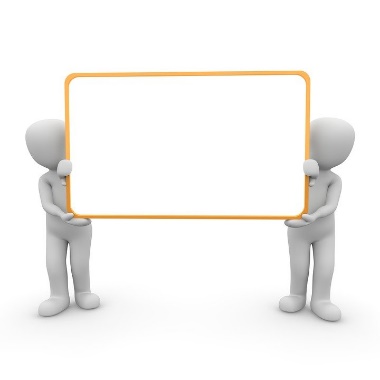 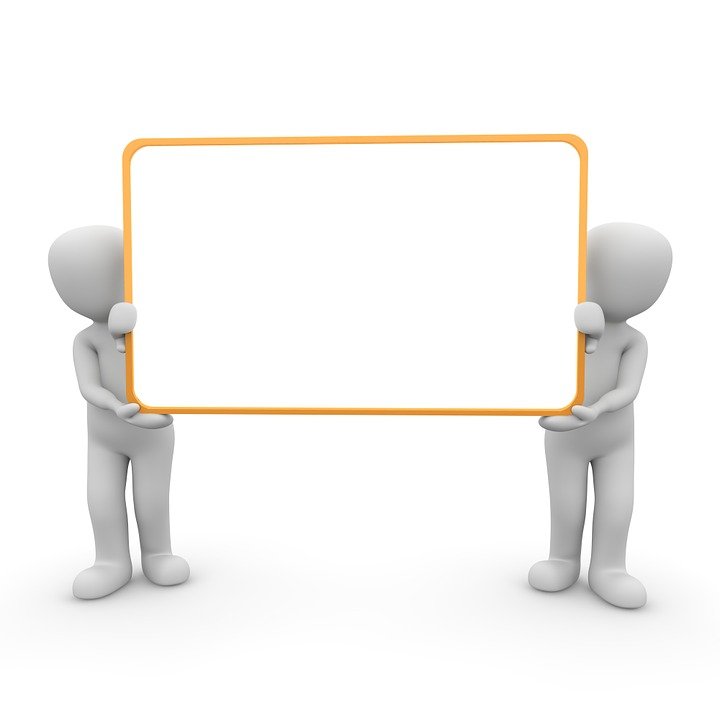 Seminární práce
edukační materiál dle pracoviště praxe v    PowerPointu 

 intervence zaměřené na ošetřovatelství – novinky, inovace, odkazy na podrobnější videa apod.

 nahráno do Odevzdávárny v termínu 1. – 20. 11. 2022

 bude prezentováno na začátku jarního semestru
6
Ústav zdravotnických věd
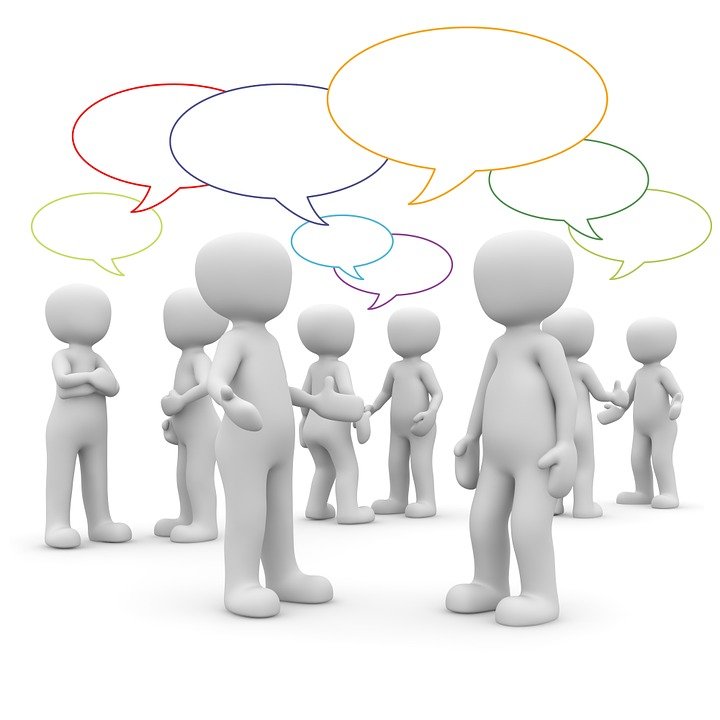 Otázky?
7
Ústav zdravotnických věd